EXEMPLE 2:
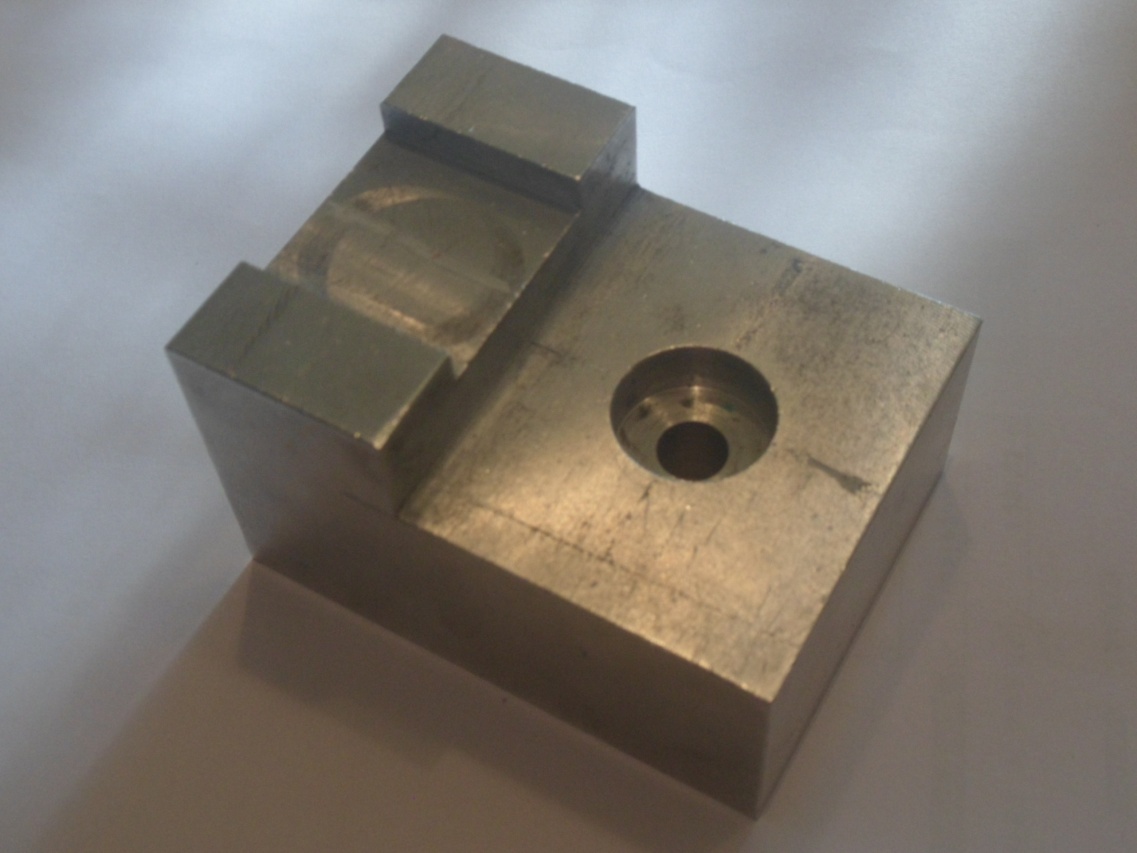 1
PERSPECTIVE ISOMETRIQUE
Nous utiliserons le dessin isométrique
On choisit l’orientation pour représenter le maximum de détails
Le parallélépipède rectangle (60x50x80)enveloppe la pièce
60
80
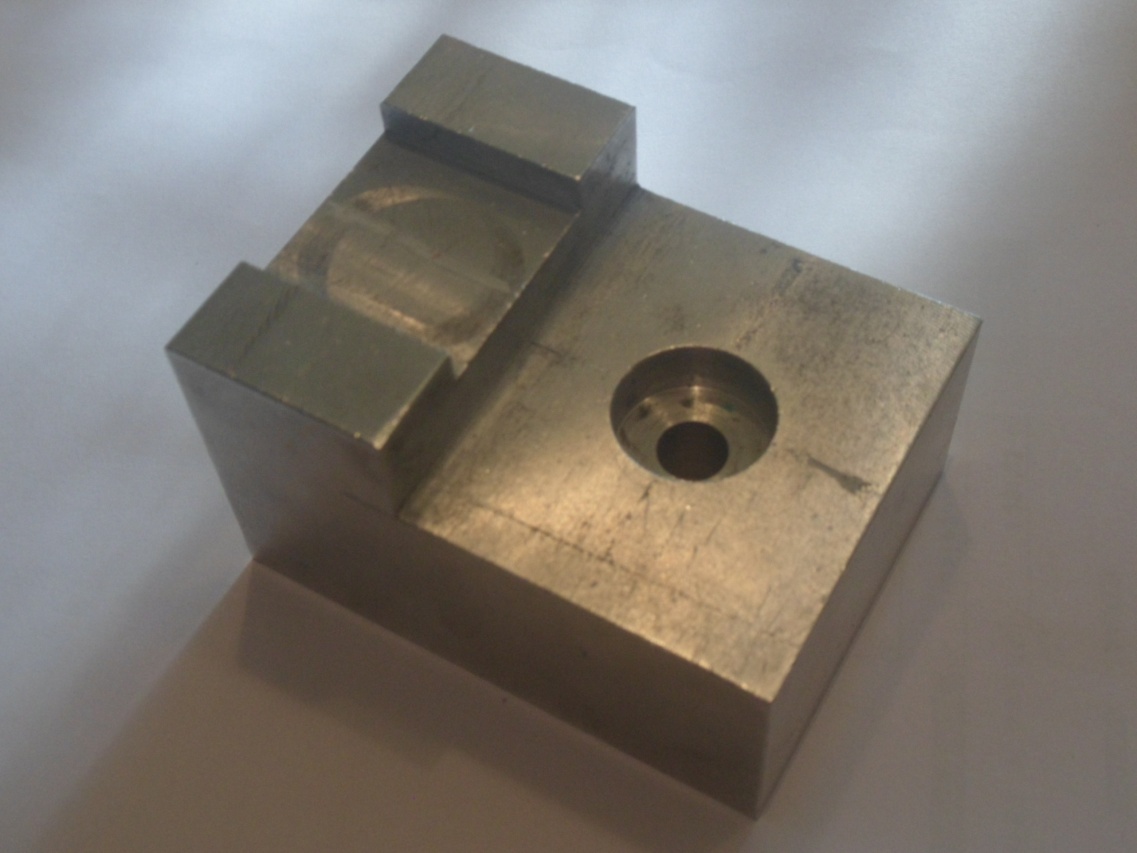 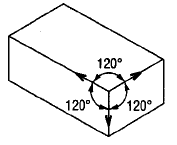 50
PERSPECTIVE ISOMETRIQUE
Construction du parallélépipède rectangle (60x50x80)qui enveloppe la pièce
120°
120°
120°
PERSPECTIVE ISOMETRIQUE
Construction du parallélépipède rectangle (60x50x80)qui enveloppe la pièce
120°
80
60
120°
120°
50
PERSPECTIVE ISOMETRIQUE
Construction du parallélépipède rectangle (60x50x80)qui enveloppe la pièce
PERSPECTIVE ISOMETRIQUE
Réalisation de l’entaille horizontale: on construit un parallélépipède rectangle (60x15x50)
50
15
60
PERSPECTIVE ISOMETRIQUE
30
5
15
Réalisation de la rainure centrée: on construit un parallélépipède rectangle (30x5x30)
PERSPECTIVE ISOMETRIQUE
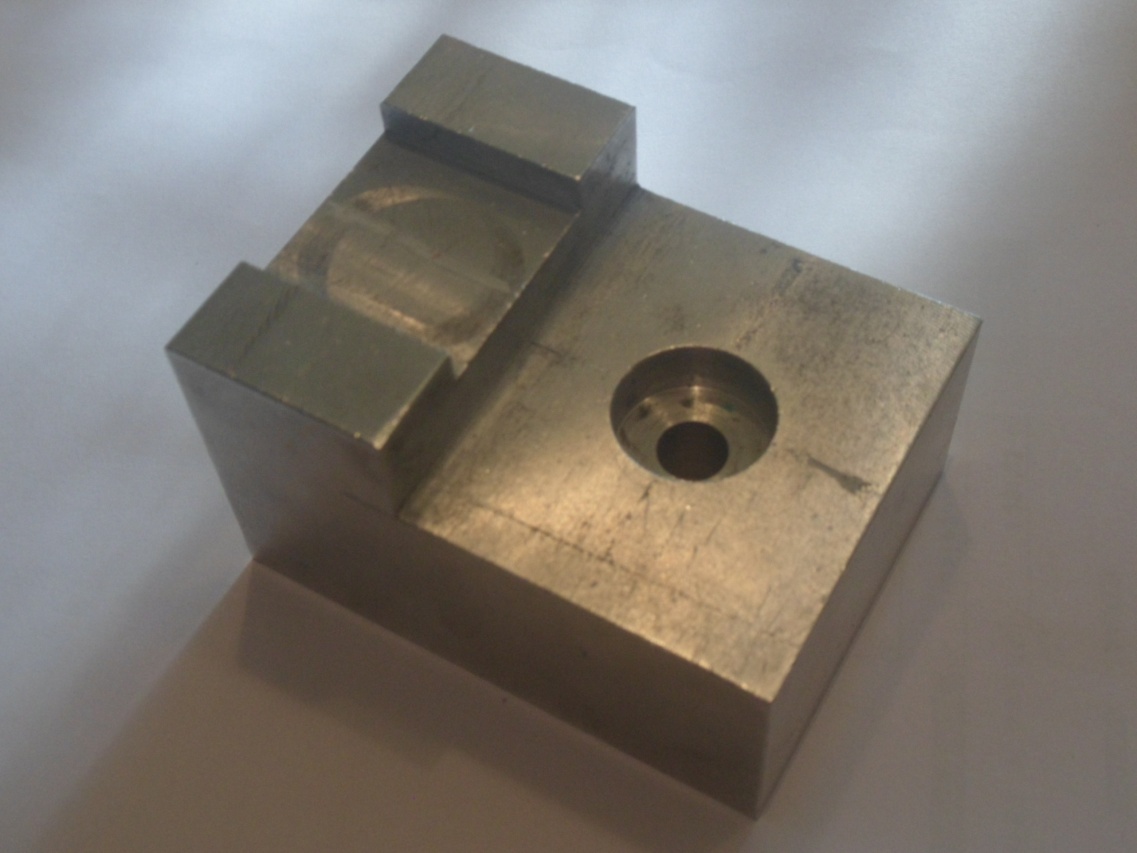 On repasse en trait fort les segments qui représentent des arrêtes vues
PERSPECTIVE ISOMETRIQUE
Il reste à représenter :   1- le trou débouchant centrée de diamètre f = 9
		       2- le lamage de diamètre f = 18  et de profondeur 9
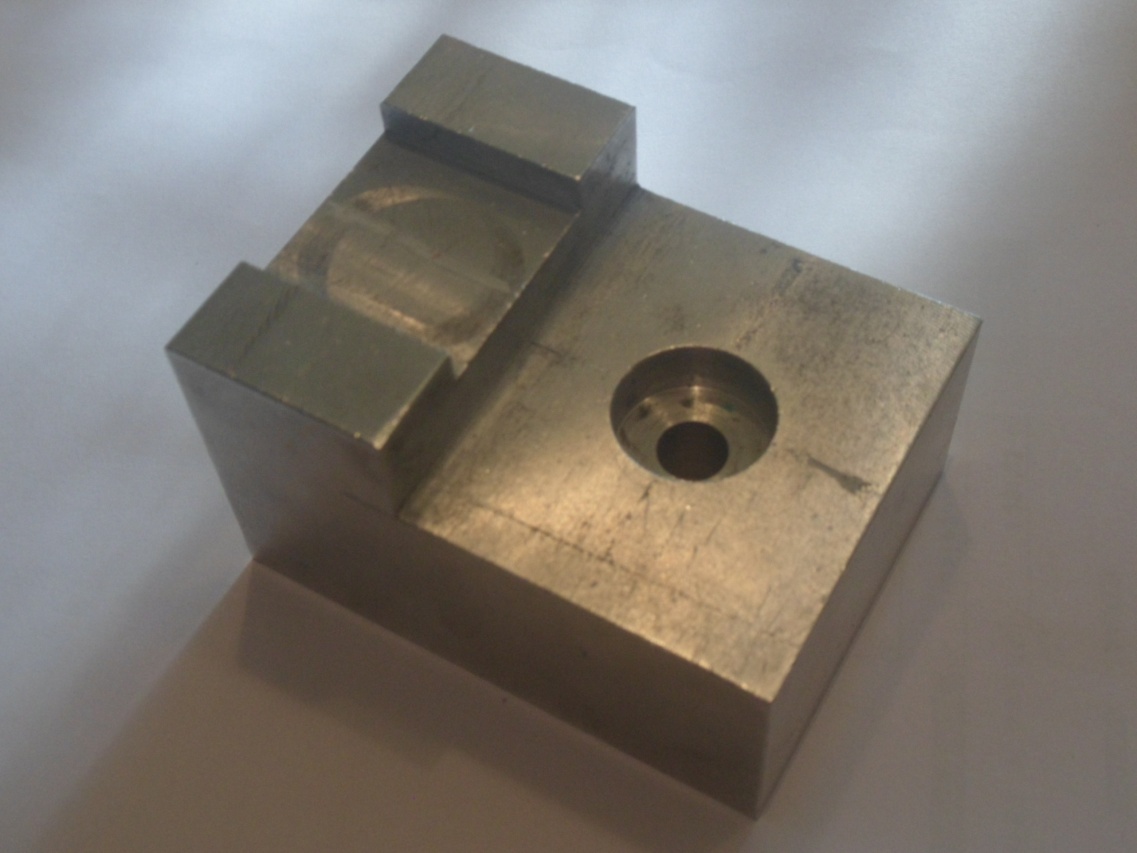 PERSPECTIVE ISOMETRIQUE
Méthode pour dessiner une ellipse qui représente un cercle de diamètre f = 18
Cercle de diamètre f = 18 inscrit dans un carré de 18 mm de coté
Ce cercle sera représenté par une ellipse qui est inscrite dans un losange de 18 mm de coté
f = 18
18
18